Handla säkert på nätet
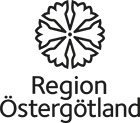 Några grundregler
Lämna aldrig någonsin ut ditt bankkontonummer!
Handla aldrig från ett företag (eller privatperson) om det inte verkar säkert, utan att kolla upp det först.
Handla aldrig om det verkar misstänksamt.
Lämna aldrig ut person- och kreditkortsuppgifter utan en för detta avsedd tjänst eller du vet att du kan lita på företaget eller personen till 100 %.
Var EXTRA försiktig om du handlar varor för stora belopp!
Skicka aldrig en vara eller betala aldrig en vara utan att använda en lämplig tjänst!
Tips om man ska handla från NÄTFÖRETAG
Om företaget är stort och välkänt så kan du känna dig ganska trygg 
och ännu säkrare är du om företaget har symbolen Trygg e-handel.
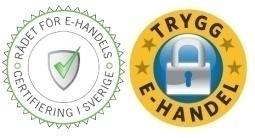 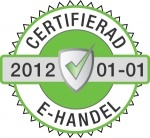 Om du inte känner till företaget så måste du kolla kontaktuppgifterna. Testa genom att ringa och mejla till kundtjänsten. Om du inte får något svar ska du inte beställa något. Du kan också googla på företagsnamnet. Om företaget inte är seriöst dyker det ofta upp klagomål. Kolla också på www.econsumer.gov där konsumenter kan anmäla oseriösa företag inom 28 länder, bland annat Sverige.
Handla i första hand från kända och/eller stora företag!
Kolla upp okända företag eller om det verkar misstänkt!
Kolla upp vilket betalningssätt företaget använder sig av!
Var försiktig med att betala direkt från ditt bankkonto/lönekonto.
Använd i första hand företag som anlitar en faktureringstjänst.
e-kort!
Använd i första hand webbsajter med krypterad trafik!
Var försiktig med att lämna ut personliga uppgifter!
Om företaget bara erbjuder förskottsbetalning så ska man vara försiktig, det gäller även postförskott. Det har hänt att köpare löst ut ett paket som visar sig innehålla en tegelsten i stället för den beställda elektronikprylen. Seriösa företag erbjuder i regel fler än ett betalningsalternativ.
Ett separat bankkonto för användning enbart vid handel över nätet är ett bättre val, men då ska det vara kopplat till avsedd tjänst för detta som exempelvis Verified by Visa. Att använda ett kreditkort är ännu säkrare!  Då är det kreditföretaget som löper risken, men det kostar dig mer.
Om företaget anlitar en faktureringstjänst som klarna, paypal och payson ökar tryggheten. Använder du Visa eller MasterCard är företag där du kan handla via Verified by Visa och MasterCard SecureCode ett säkert sätt.
Hos flera banker (bland annat Swedbank) kan du få ett e-kort som är kopplat till ditt bankkort men som inte avslöjar numret på kortet.
När du betalar via nätet kan du kolla att det står https i sajtens adressrad och att det också dyker upp symbolen hänglås. Då vet du att trafiken är krypterad.
Var försiktig med att lämna ut personliga uppgifter som kreditkortsnummer, giltighetstid på kortet och CVV-koden om du inte är helt säker. Om du ändå känner dig osäker men vill handla så kan du begära att få betala mot faktura.
Tips om man ska handla av PRIVATPERSON
Var extra vaksam om ett erbjudande låter för bra för att vara sant.
Dra öronen åt dig om säljaren stressar dig för att genomföra affären.
Betala aldrig i förskott och skicka aldrig en vara innan du fått betalt.
Genom att använda en säker betaltjänst vet båda parter att affären är okej. 
Välj exempelvis en tjänst som fungerar som en betalstation mellan köpare och säljare. En bra tjänst är exempelvis Bussgods eller Internetgirot.se som Blocket samarbetar med. Dessa tjänster är säkra i likhet med säkra betaltjänster som paypal.com, payson.se och klarna.se.
Kolla så mycket som möjligt före köpet. 
Vid till exempel bilköp måste du veta att säljaren verkligen äger bilen och om den är belånad. Kolla också besiktningsuppgifter. Hos Transportstyrelsen finns de svaren.
Handla tryggt
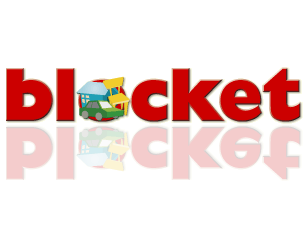 Frakt med köpskydd
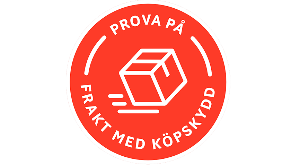 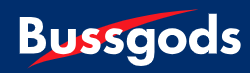 TRYGGA FRAKTEN MED BUSSGODS OCH ROCKER PAY
Mer att tänka på när man handlar och betalar via Internet
Handla på webbplatser du känner till eller försök att kontrollera att de är seriösa innan du lämnar ut dina kortuppgifter. 
Leta reda på och anteckna telefonnummer eller e-postadress om du vill fråga om något. En webbsida som saknar kontaktuppgifter kan ses som en varningssignal.
Ett företag som bara erbjuder en typ av betalning kan vara värt att kolla upp lite extra innan du handlar. En seriös näthandlare har ofta olika betalningsalternativ.
Notera alla transaktioner du gör med kort på internet, inklusive webbplatsens adress.
Spara e-postbrev med beställningsuppgifter.
Läs vilka leverans- och returvillkor som gäller på butikens webbplats innan du handlar.